Предложение
3 класс
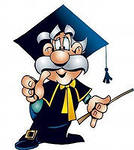 Предложение и его смысл
Какие признаки предложения знаете?
Предложение
 группа слов, связанных по смыслу и грамматически (с помощью изменения форм слов и употребления предлогов, союзов);
 слова в предложении записаны в строгом порядке;
 предложение выражает законченную мысль (о чём-то спрашиваем, отвечаем на вопросы, выражаем разные чувства).
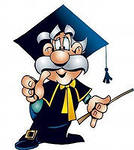 Предложение
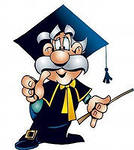 По цели высказывания
повествовательные
 Предложения, в которых содержится
сообщение, ответ на вопрос. 
 Эти предложения о чём – либо
рассказывают. 
 В конце повествовательного
предложения ставится точка.

Чёрное небо пылало бесчисленными
звёздами.
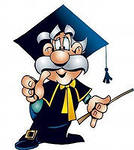 По цели высказывания
вопросительные
 Предложения, которые содержат вопрос. 
 В конце вопросительного
предложения ставится вопросительный
знак.

	Чёрное небо пылало бесчисленными
звёздами?
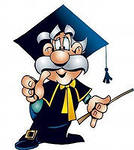 По цели высказывания
побудительные
 Предложения, которые побуждают к действию. 
 Эти предложения содержат совет, приказ, просьбу, призыв, пожелание, запрещение, мольбу. 
 В конце побудительного предложения ставится восклицательный знак или точка.
Напиши мне письмо. 
Закрой, пожалуйста, окно. 
Солнышко, покажись, красное, снарядись!
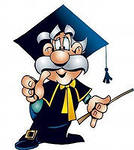 Употребление отрицательной частицы НЕ
Стр. 67 упр. 88
          Учи рыбу плавать.
Не учи рыбу плавать.
    В решете воду удержишь.
В решете воду не удержишь.
    Собака на сене: сама ест и другим даёт.
Собака на сене: сама не ест и другим 
не даёт.
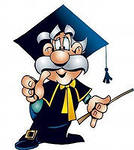 По интонации
восклицательные
 Предложения, в которых выражаются сильные чувства
(эмоции): 
волнение, тревога,
раздражение, гнев,
восхищение, удивление,
счастье, восторг. 
 Эти предложения произносятся с особой восклицательной интонацией. 
 В конце восклицательного  предложения ставится восклицательный знак.
Напиши мне письмо! (побудит., восклиц.)
Закрой, пожалуйста, окно! (побудит., восклиц.)
Как можно этим не восхищаться?! (вопросит., восклиц.)
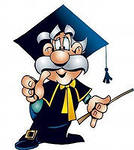 Обобщение наблюдений над признаками предложения
Для чего используются в речи предложения?
    Предложения в речи используются для передачи мысли.
Что можно выразить с их помощью?
    С помощью предложения можно выразить пожелание, просьбу, радость, грусть, приказ, дать совет, спросить, получить ответ.
Какие виды предложений по цели высказывания выделяют в грамматике?
    Повествовательные, вопросительные, побудительные.
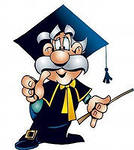 Обобщение наблюдений над признаками предложения
Как предложения оформляются в устной и письменной речи?
Повествовательные: 
произносим спокойно (ставим точку),
произносим с чувством (ставим восклицательный знак).
Вопросительные произносим с вопросом и ставим вопросительный знак.
Побудительные: 
произносим  спокойно (ставим точку),
произносим с чувством (ставим восклицательный знак).
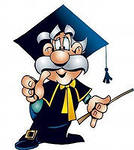 Обобщение наблюдений над признаками предложения
Как называют предложения, если их содержание передаётся с сильным чувством?
    Восклицательные 
Как связываются слова в предложении?
    Слова в предложении связываются по смыслу и грамматически.
Что используется для связи слов в предложении?
    Для связи слов в предложении употребляются предлоги, союзы и изменяется форма слов.